La régionalisation
Pourquoi la régionalisation ?
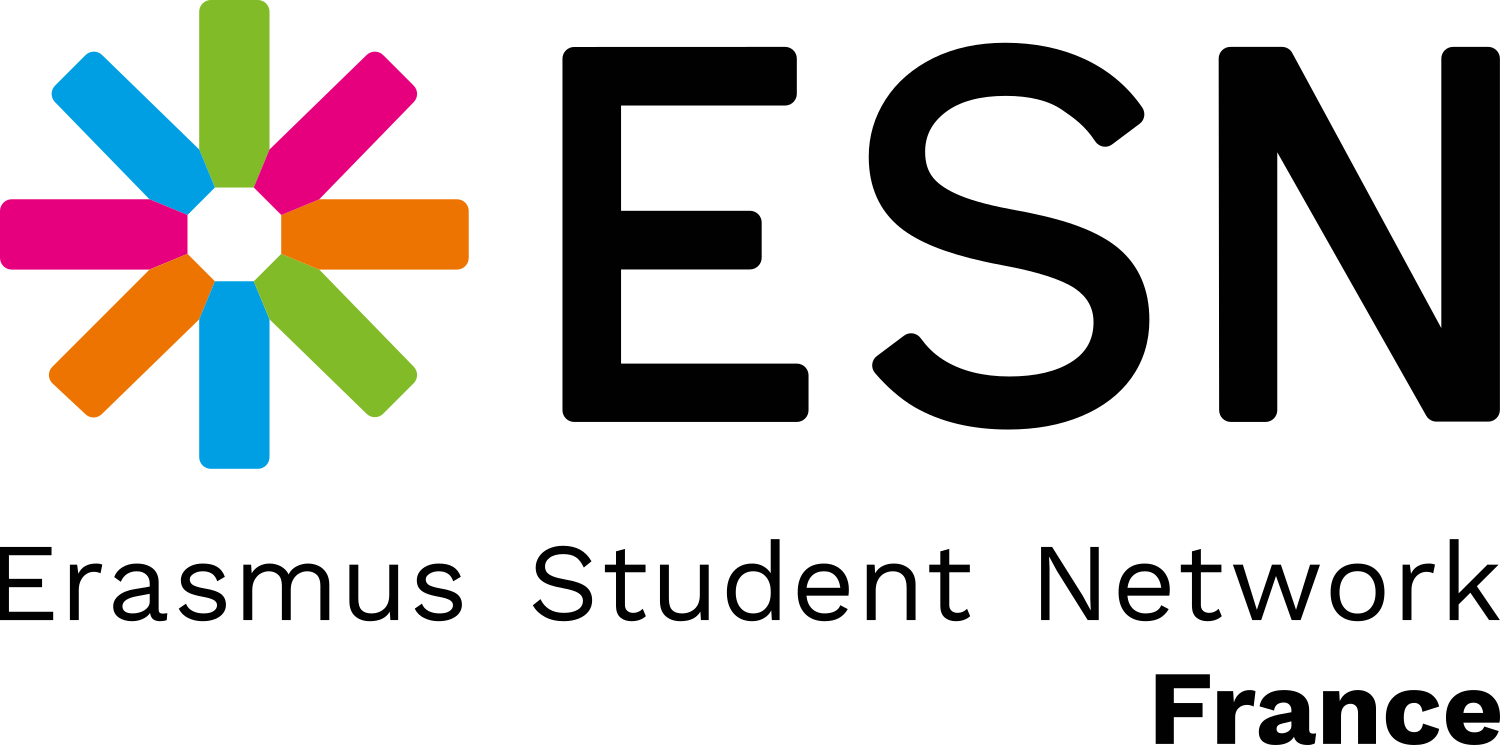 Renforcer le lien local – national
Avoir un meilleur suivi des asso 
Echange et partage de bonnes pratiques
Lancer des dynamique au cœur des régions pour que les différents acteurs puissent se développer
Pouvoir mieux former les asso dans un contexte régional
Renforcer la démarche multiacteur des associations d'une même région en travaillant à sa mise en lien et collaboration avec les acteurs institutionnels régionaux (Région et COREMOB, Rectorat)
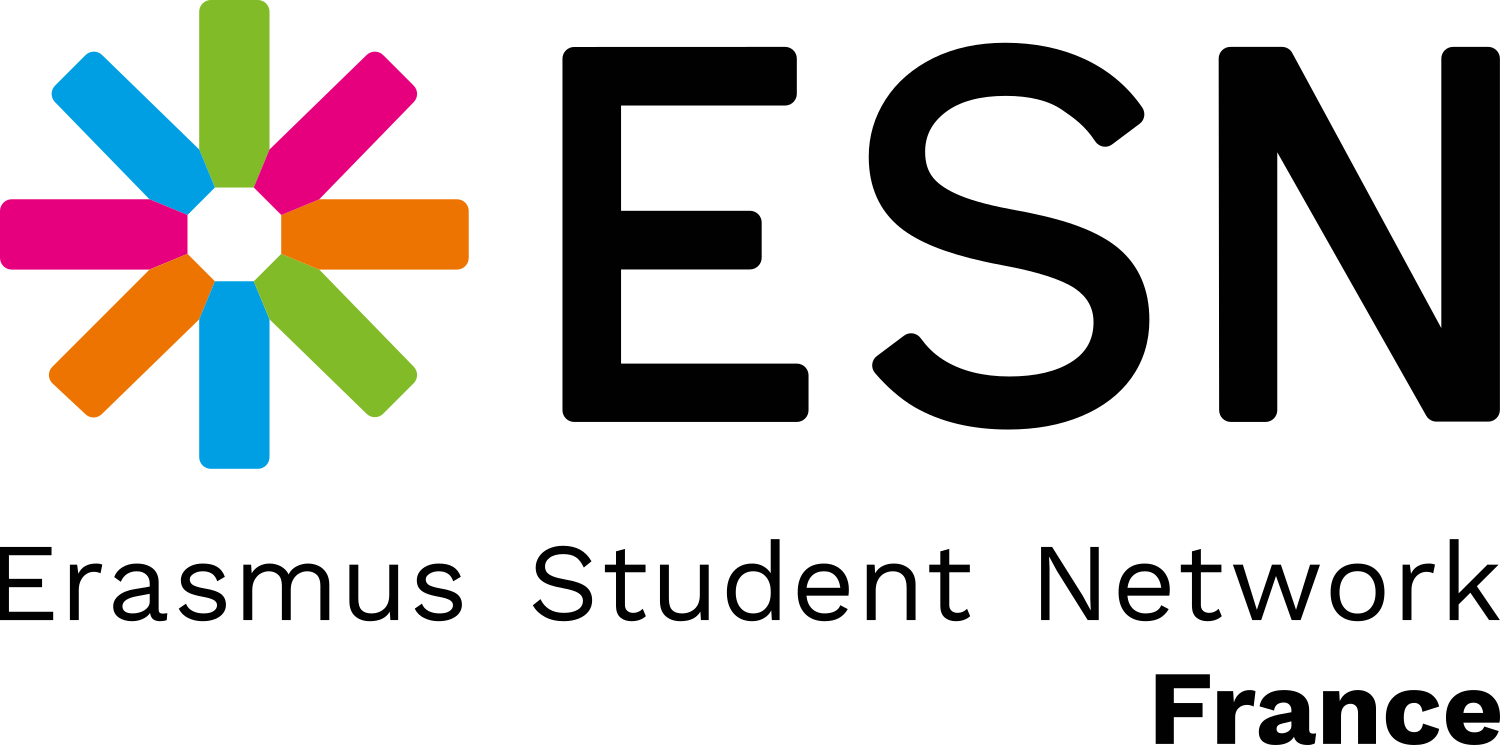 Les dates importantes
2015 : Mise en place de plateforme locale
2016 : Lancement des réflexions sur la régionalisation
2017 : Lancement des dynamiques régionales
2018 : Elections des coordinateurs régionaux
2019 : Accélération de la dynamique régionale
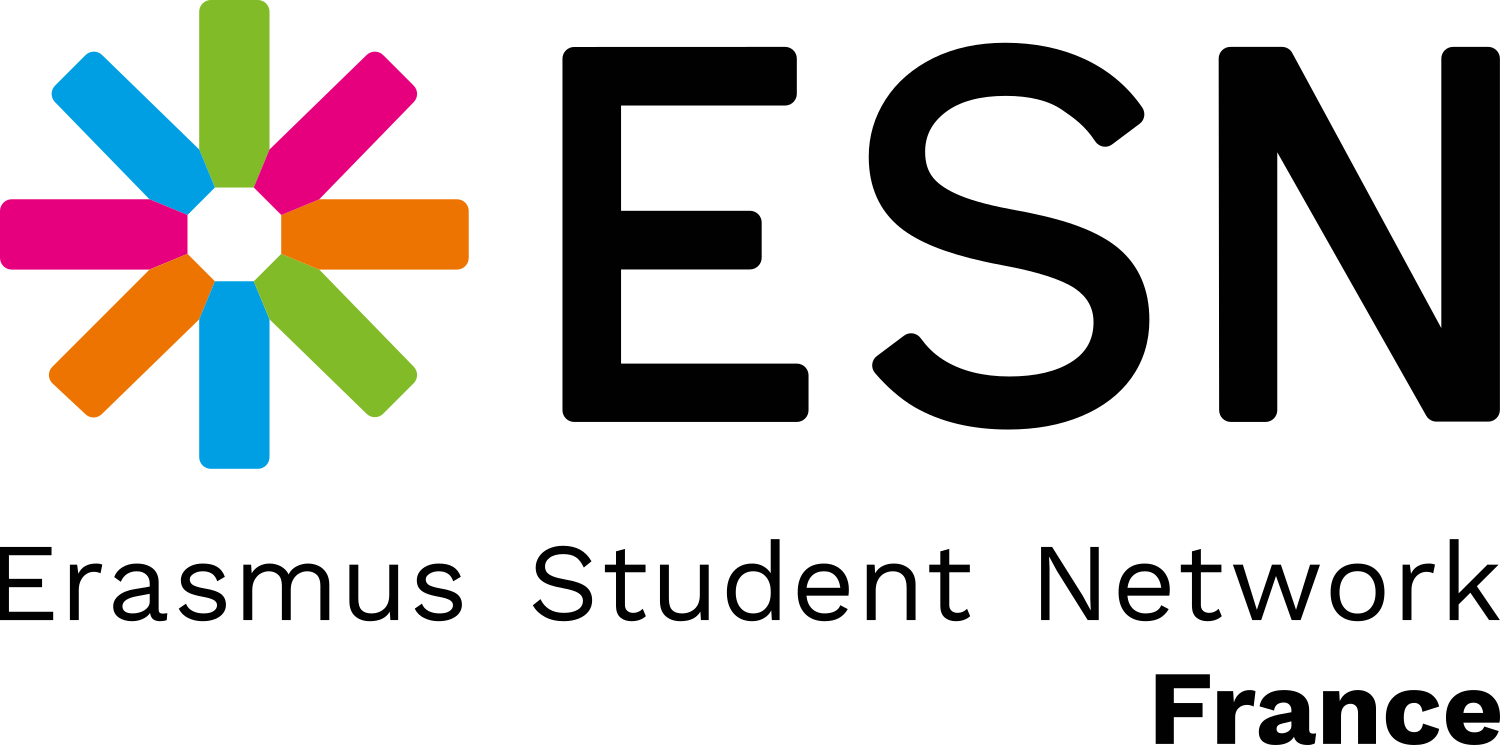 Ce qui a été fait
WEI/WED
Pallotour régionaux 
Regional Event
Les financements alloués par ESN France
Le travail autour des fiches de poste
Le lien ESN France/coordinateurs régionaux
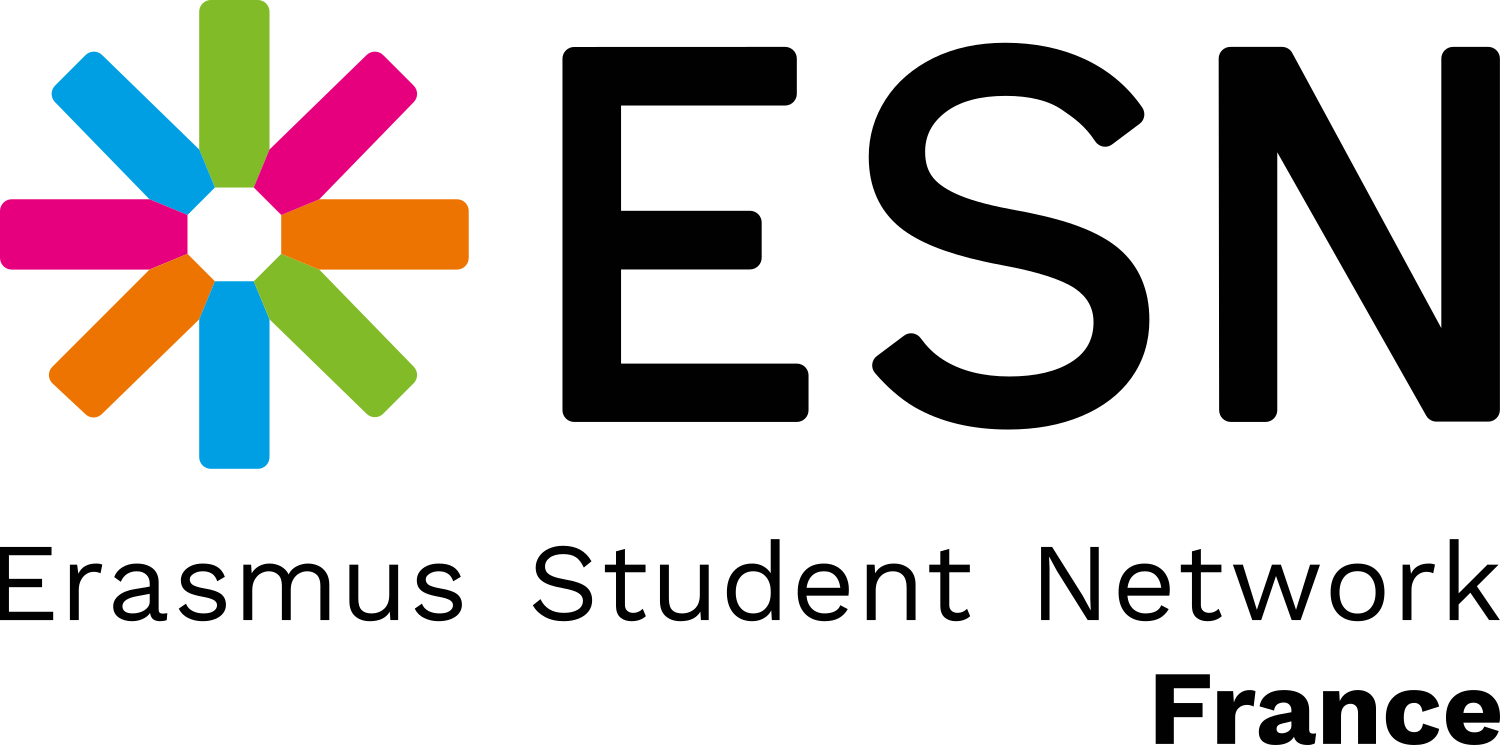 Ce qu’il reste à faire
Découverte du travail au niveau régional
Formations et partenariats régionaux 
Systématisation des events régionaux
Avoir plus de poids auprès des institutions régionalesAméliorer l’accompagnement d’ESN France
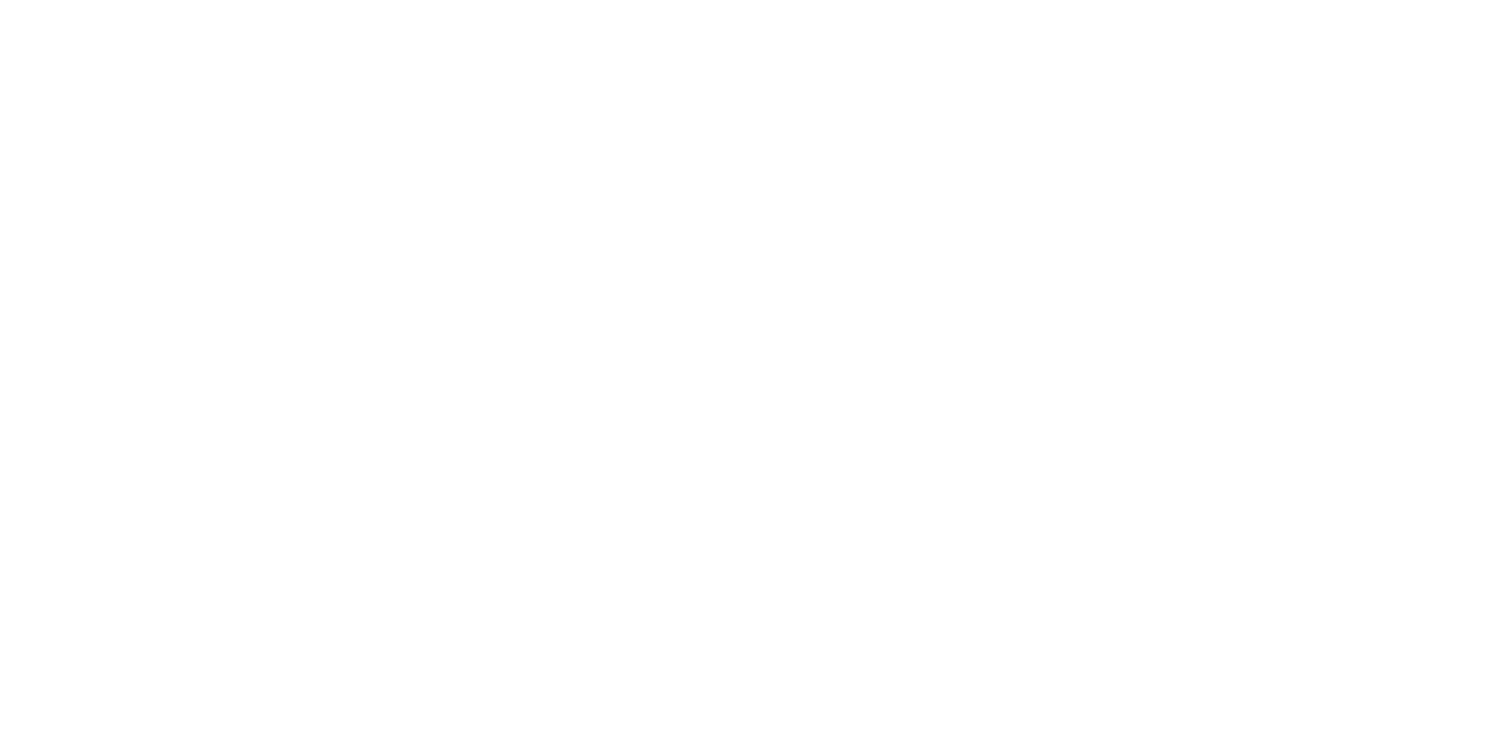 vp.reseau@ixesn.fr
Vice-Président ADR| ESN France/ France
Isabelle.goyas@ixesn.fr
     Chargée de formation| ESN France/ France
www.ixesn.fr